‘For King and other Countries:New Zealanders in other nations’ armies during the First World War.’
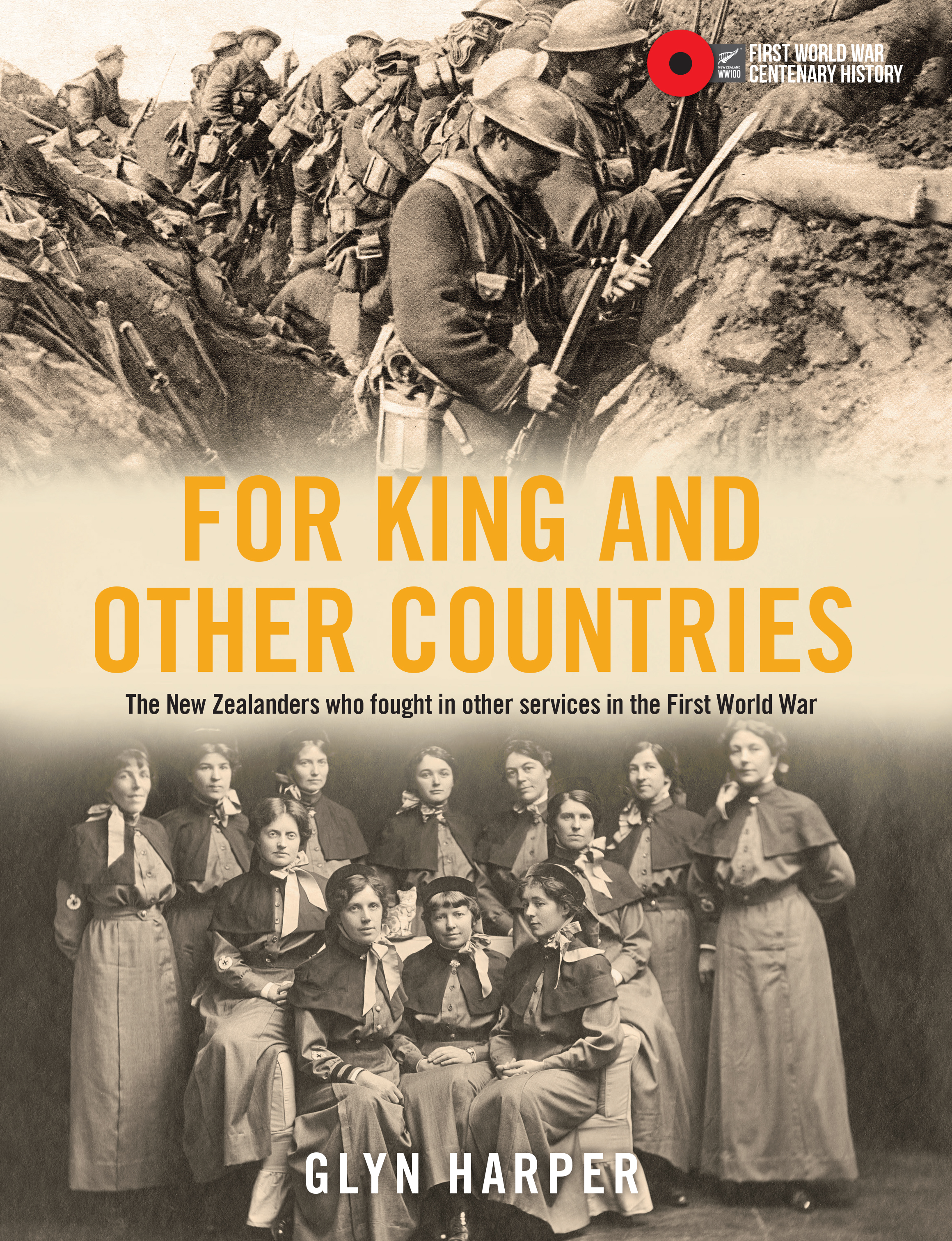 Professor GlYn harper
 massey university
New Zealand’s massive war effort
124,211 men enlisted into the NZEF
42 per cent men of military age
100,444 embarked for overseas service.
Forgotten New Zealanders
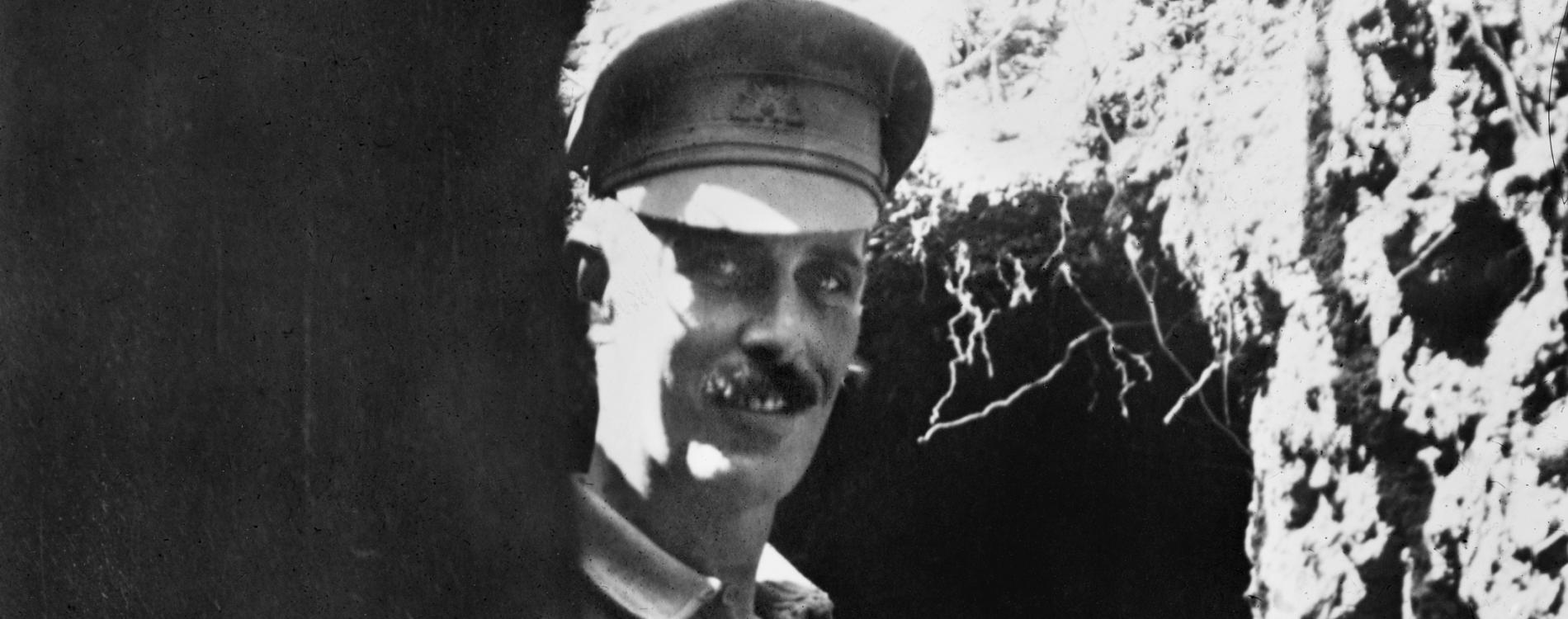 12,000 + New Zealanders
1600 KIA/DOW

BEF
AIF
CEF
AEF
SAF
FFL
Russian Army
Indian Army
Ceylon Planters Rifle Corps
German Army
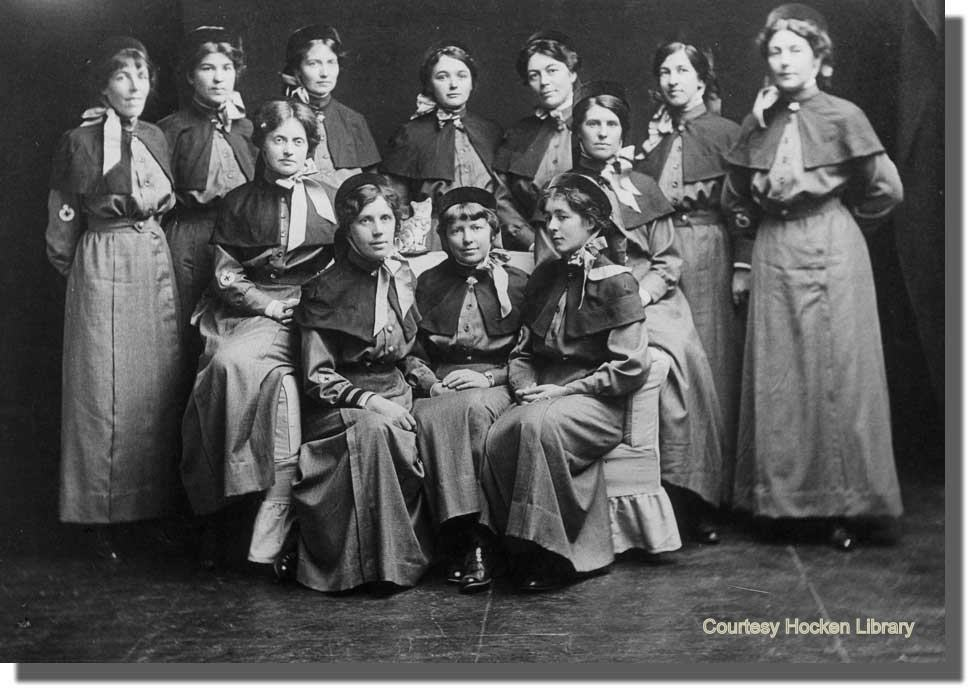 Who is a New Zealander?
Born here and/or spent some time living in New Zealand
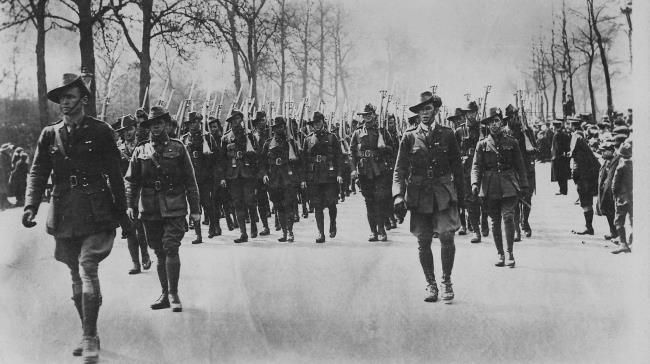 The Australian Imperial Force: the AIF
416,809 volunteers
331,781 embarked for overseas service
21 per cent born outside of Australia
43,000 born in the UK
About 5,000 from NZ
AIF Dwindling numbers
1915:  165,912 men joined AIF
1916: 124,352 voluntary enlistments.
1917: 45,101
1918:  just 28,883
Boy soldiers
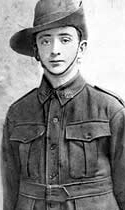 Gustav Victor Berg
John Ellums
Many others from NZ
Or old/infirm
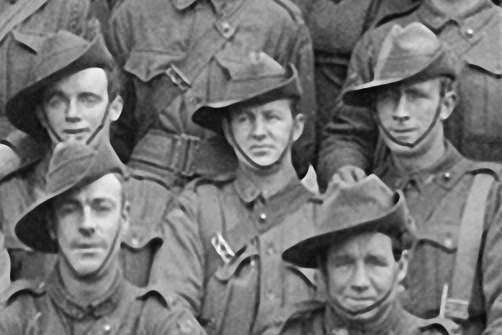 Marcus Ferdinand Fraser St John

‘too old and weak to be of any use as a soldier.’
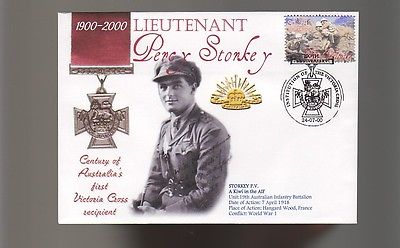 War heroes: NZ born VC’s in the AIF
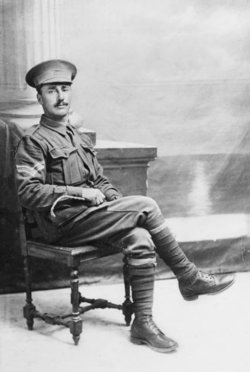 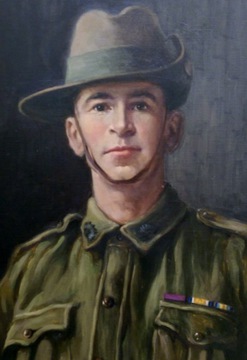 War Hero: William Henry Scott CMG, DSO and Bar, mid x 2
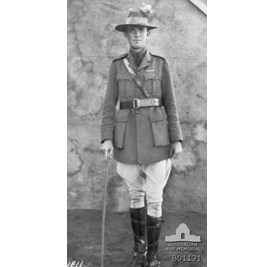 Notable people: Brigadier A.J. Bessell-Browne
CB, CMG, DSO, mid x 10
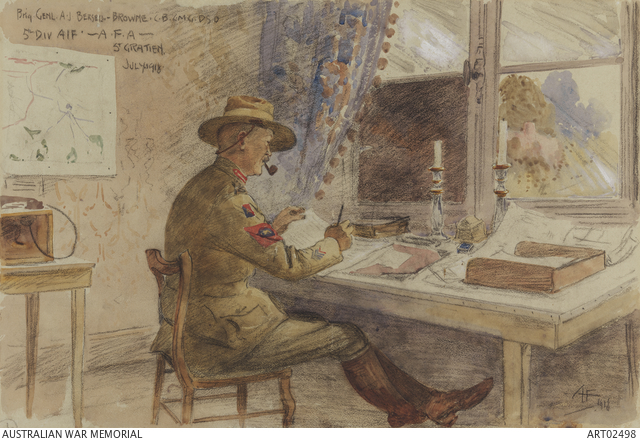 Notable people: Harold Septimus Power
Bringing Up the Guns (1917)
War Ambulance and Battle for Menin Road
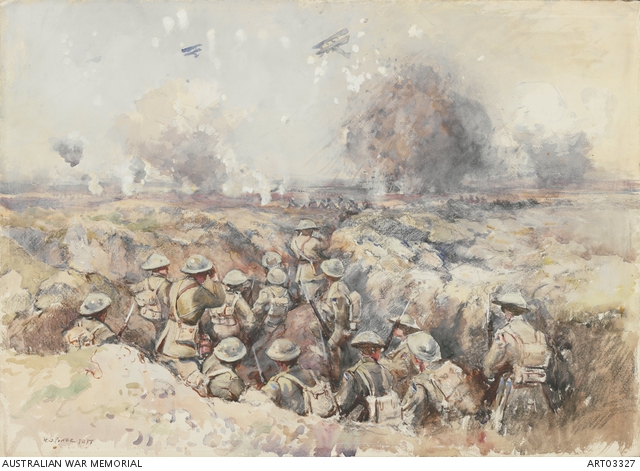 Women too
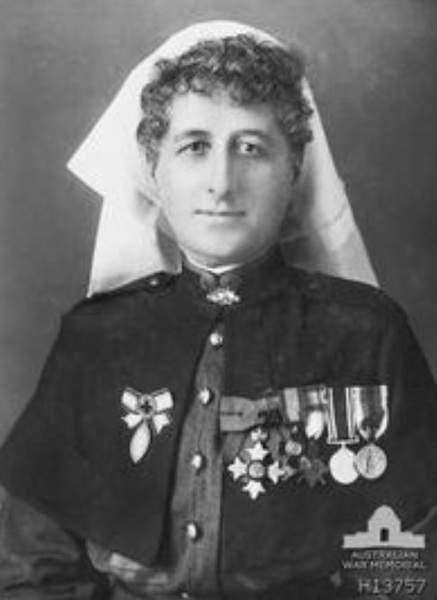 48 + NZ born women in the AIF
Evelyn Augusta Conyers
Bad character and behaviour: James Glover
Bad character and behaviour: James Glover
A senior officer’s assessment July 1916:

This man is reported by his Company Commander to be quite unfit for embarkation. His character is bad and he is a disgrace to the uniform.
He should be Court Martialled for absence without leave, for forgery of a pass and for false answer on attestation. If you will return him to this Camp after he has served his present sentence, he will be duly dealt with.
Bad character and behaviour: Robert Orr Miller
Robert Orr Miller never fired a shot at the enemy as he spent most of his military service either locked up or being treated for venereal disease.
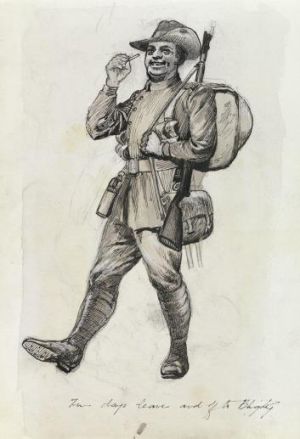 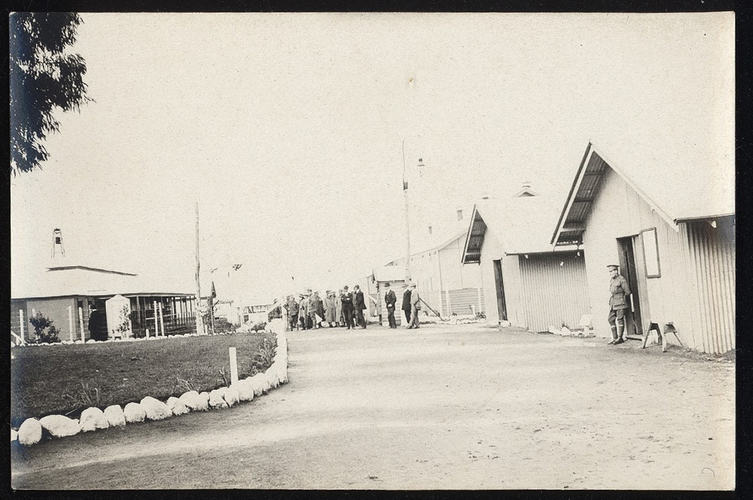 Bad character and behaviour: Robert Orr Miller
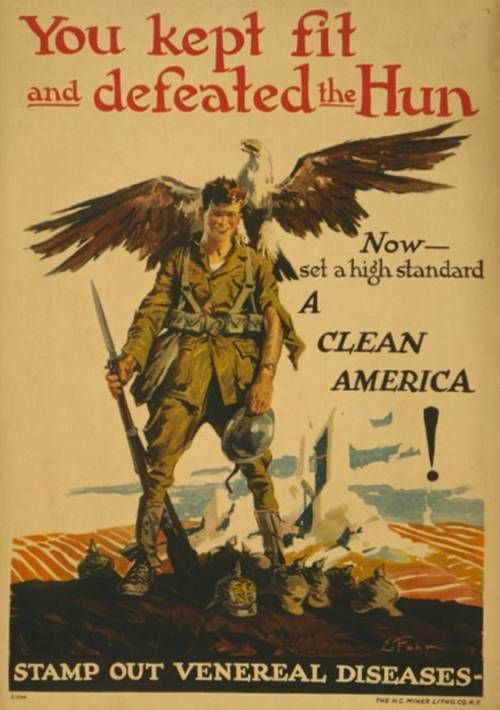 Miller’s Medical Board in 
March 1918
This soldier is suffering from chronic gonorrhoea, arthritis of both knees with such limitation of movement and much wasting of the lower extremities. He has no urethral discharge and the V.D.G. is cured. The Board is of the opinion that it will be at least 12 months before he is fit for active service and it is quite possible he will never be fit for active service again. The Board recommends that he be discharged as permanently unfit.
New Zealand  conman
Henry Moag-Levy
Roger Henry Patrick Farnham Moag
Maxwell Farnham
Roger Moag
Roger Moag-Levy
Hyman Levy
Moag-Levy’s bogus military decorations
Distinguished Service Order
King Edward VII Coronation
King George V Coronation
Queen’s and King’s Boer War, (1899, 1900, 1901)
Zululand Rebellion, 1906
China General Service (1908 – 1910)
China (Lent Chinese Government)
Mandarin Yellow Button 2nd Class
Royal Humane Society Medal 1914
Moag-Levy in trouble
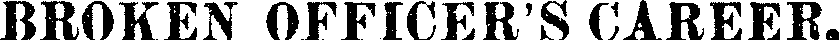 What happened to Moag-Levy?
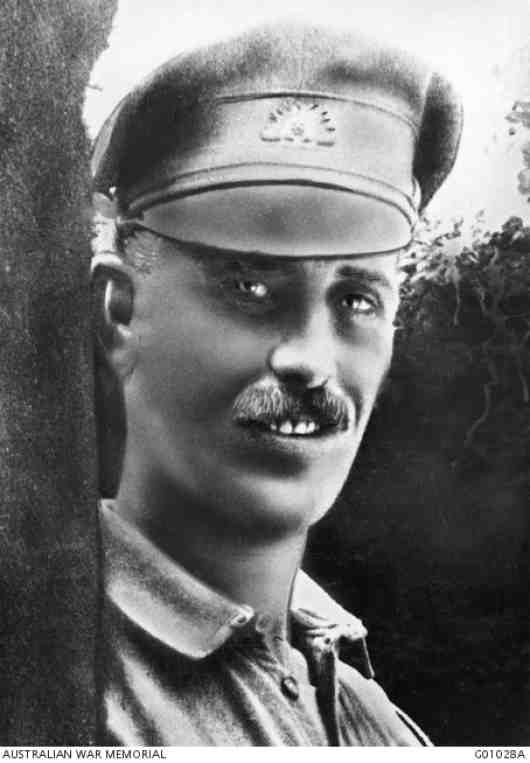 Part of New Zealand’s war effort too.
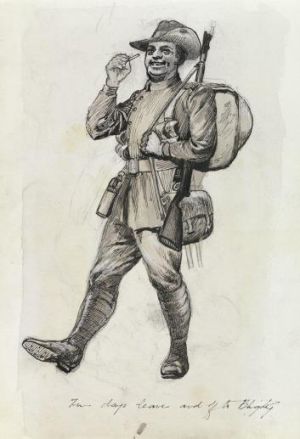 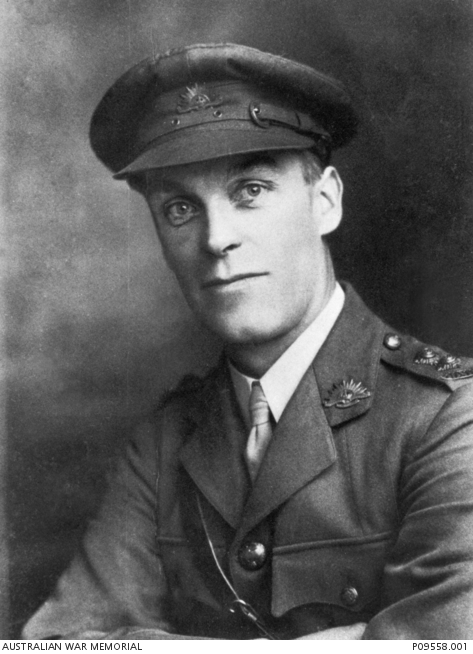 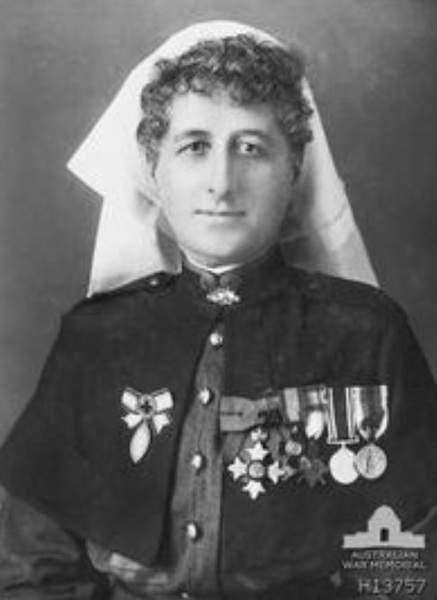 Questions?
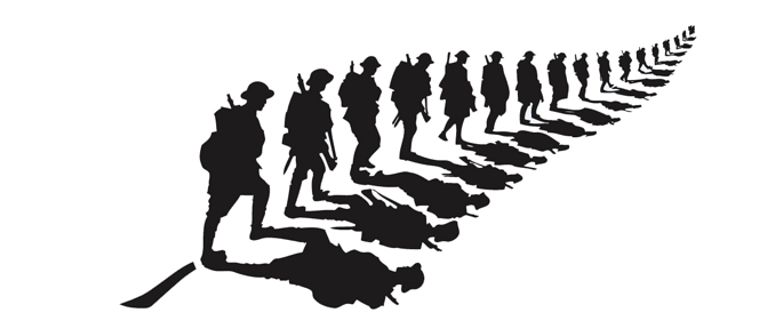